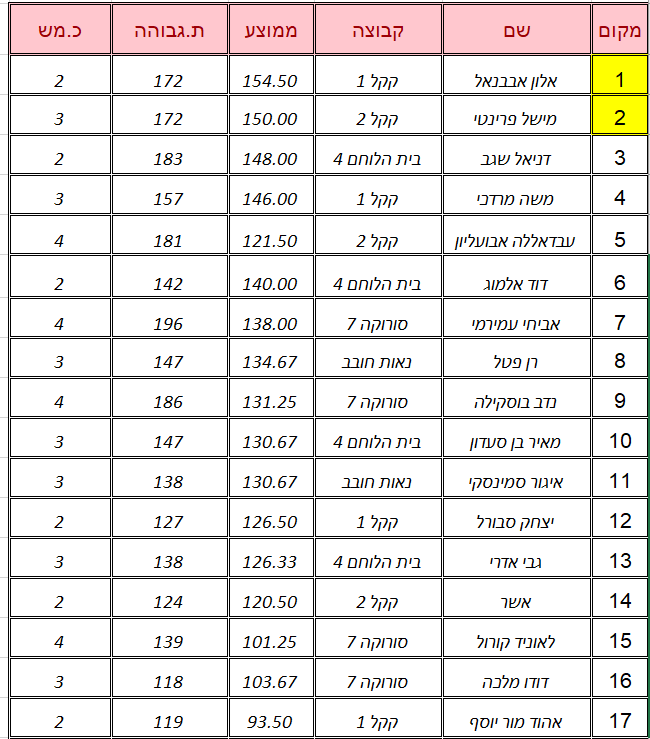 ממוצאים אישיים
מצטייני הליגה
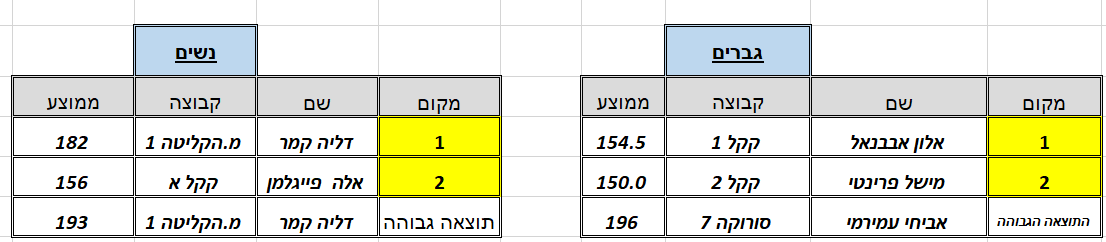